PHÒNG GIÁO DỤC & ĐÀO TẠO LONG BIÊN 
  TRƯỜNG TIỂU HỌC
Môn: Toán
LỚP 1
Bài 13: Luyện tập chung
(Tiết 2)
Ngày  tháng  năm 2020
KHỞI ĐỘNG
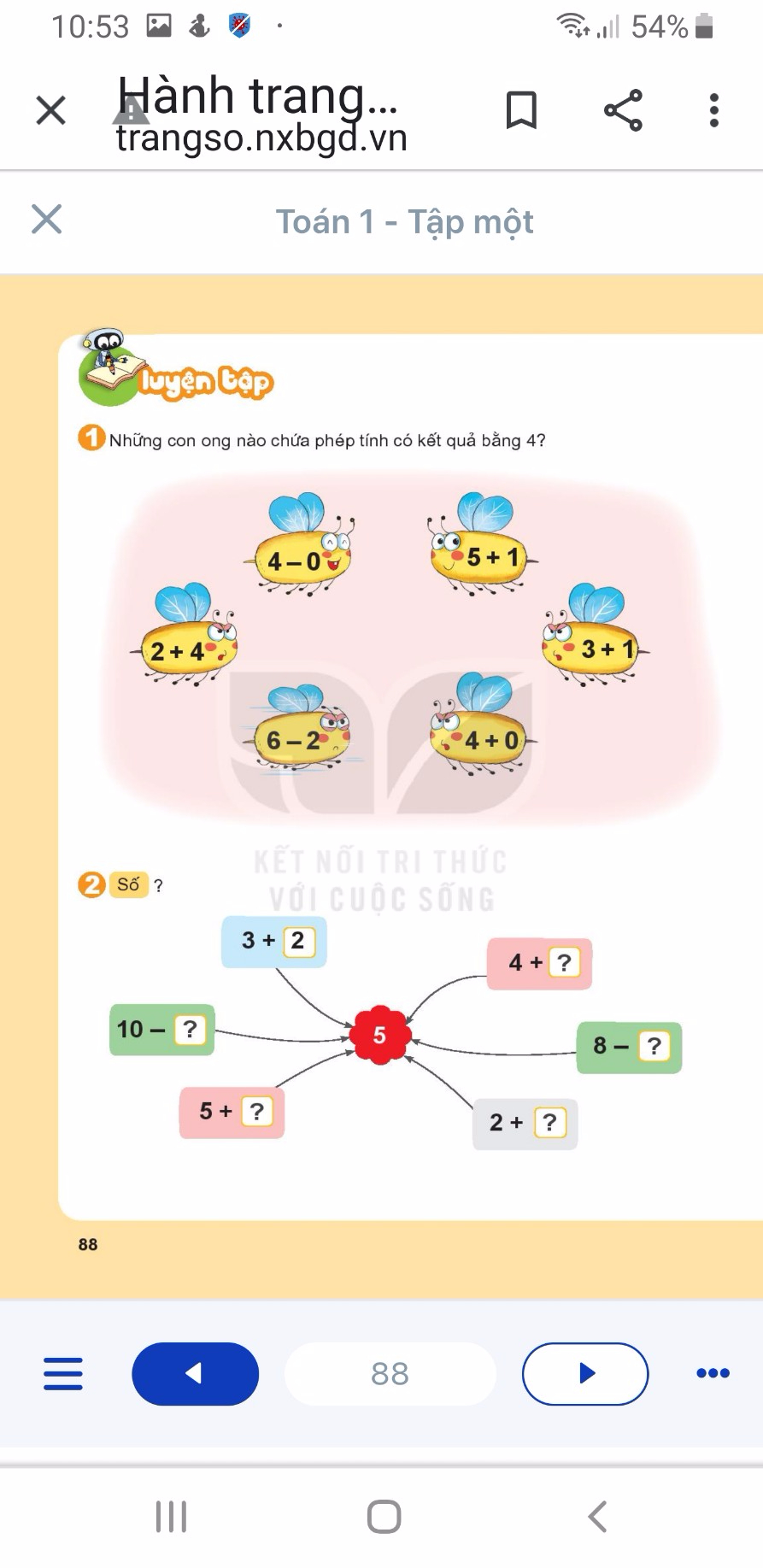 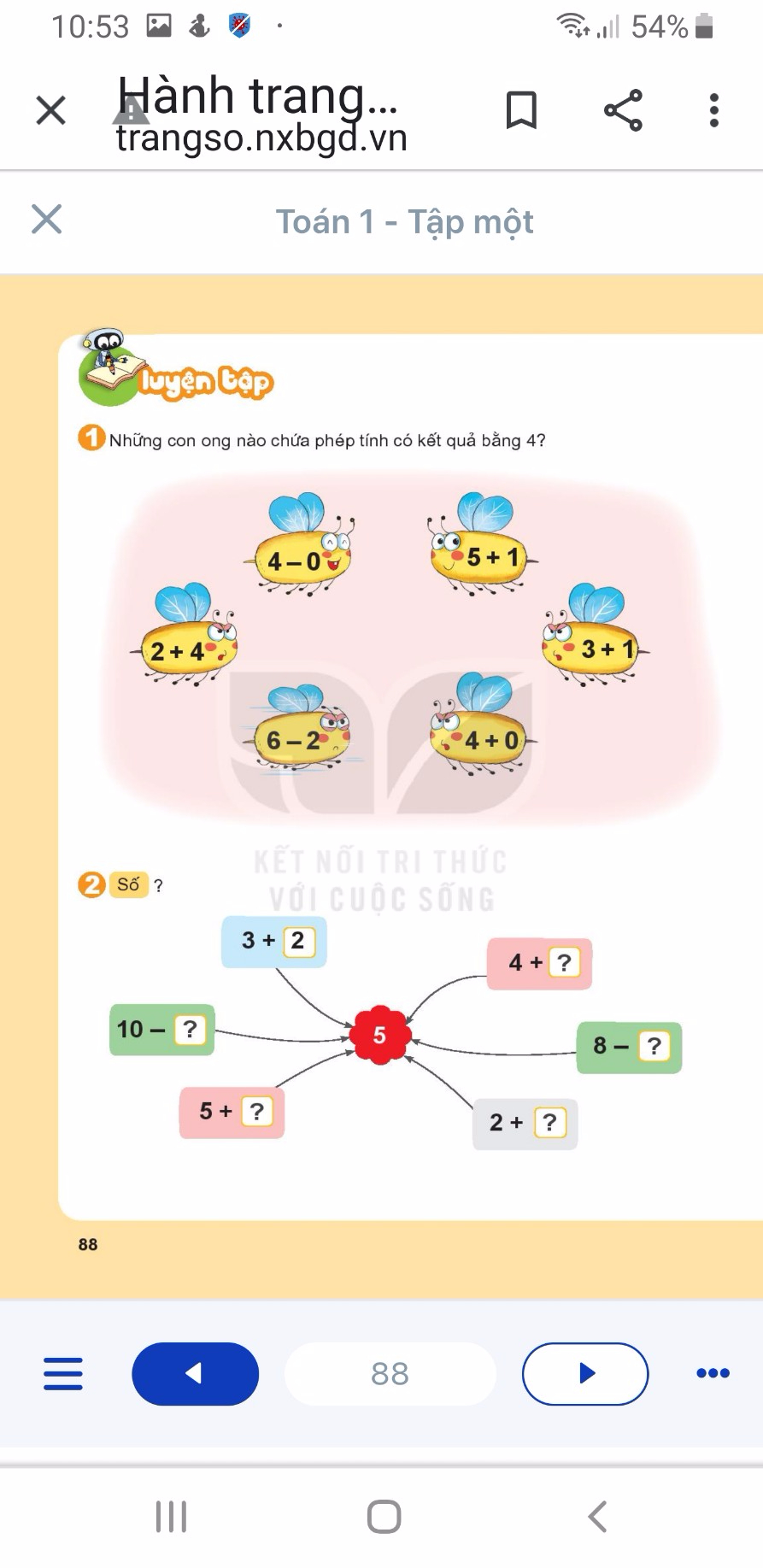 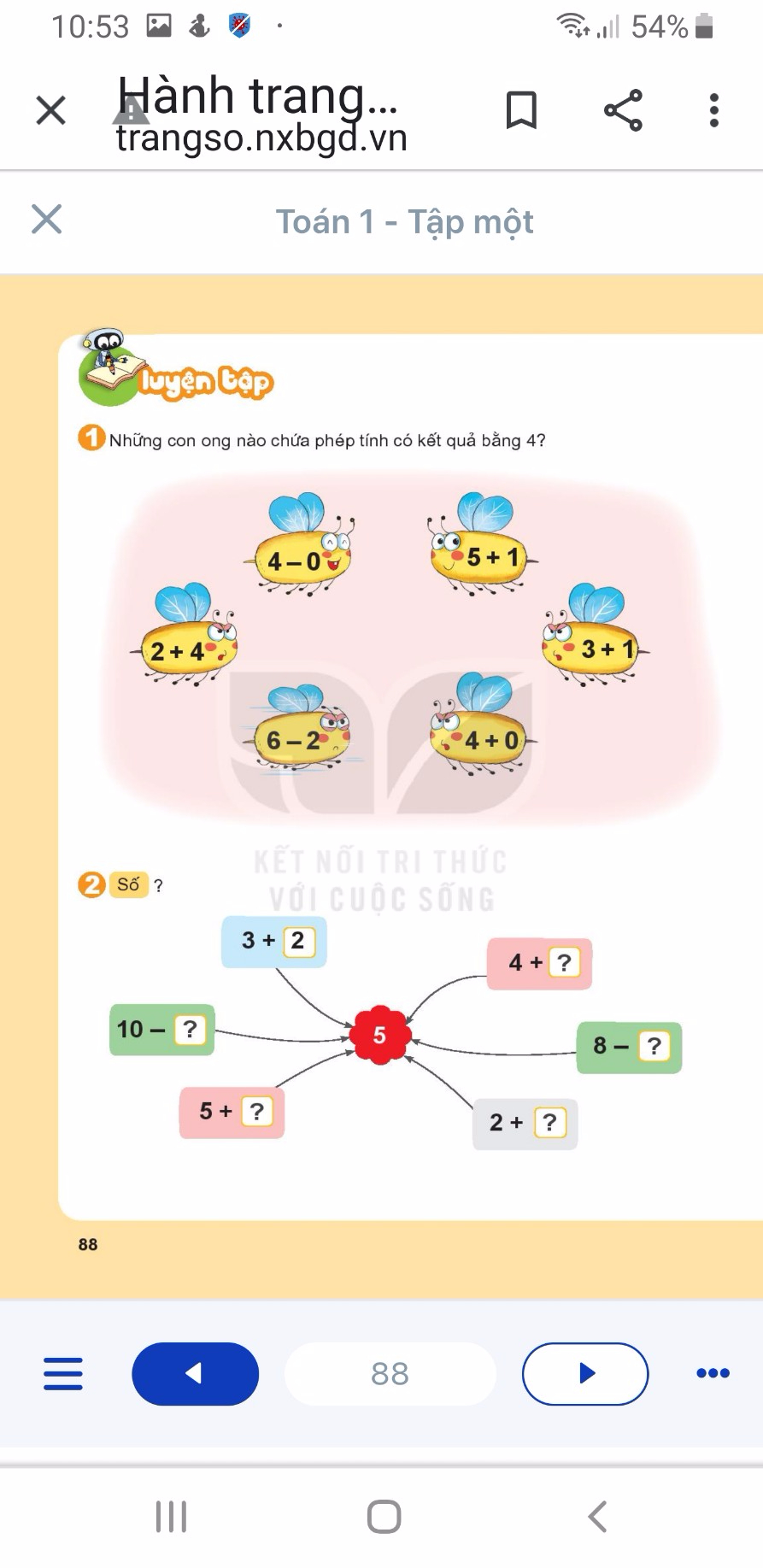 2
1
5
3
0
3
NGHỈ GIỮA GIỜ
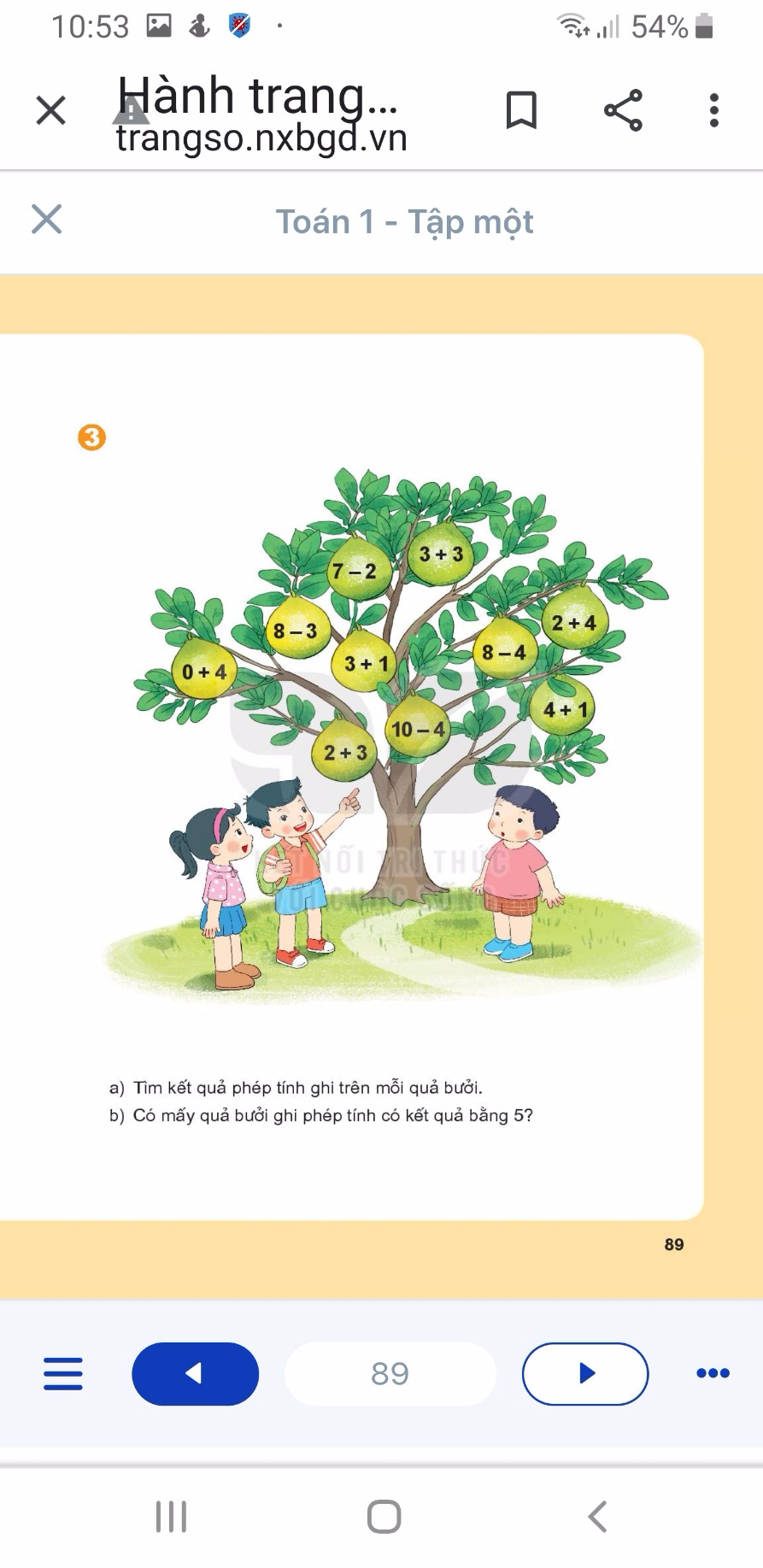 6
5
6
5
4
4
4
5
6
5
CỦNG CỐ, DẶN DÒ
Hoàn thành bài ở vở BT Toán (tr. 82, 83)